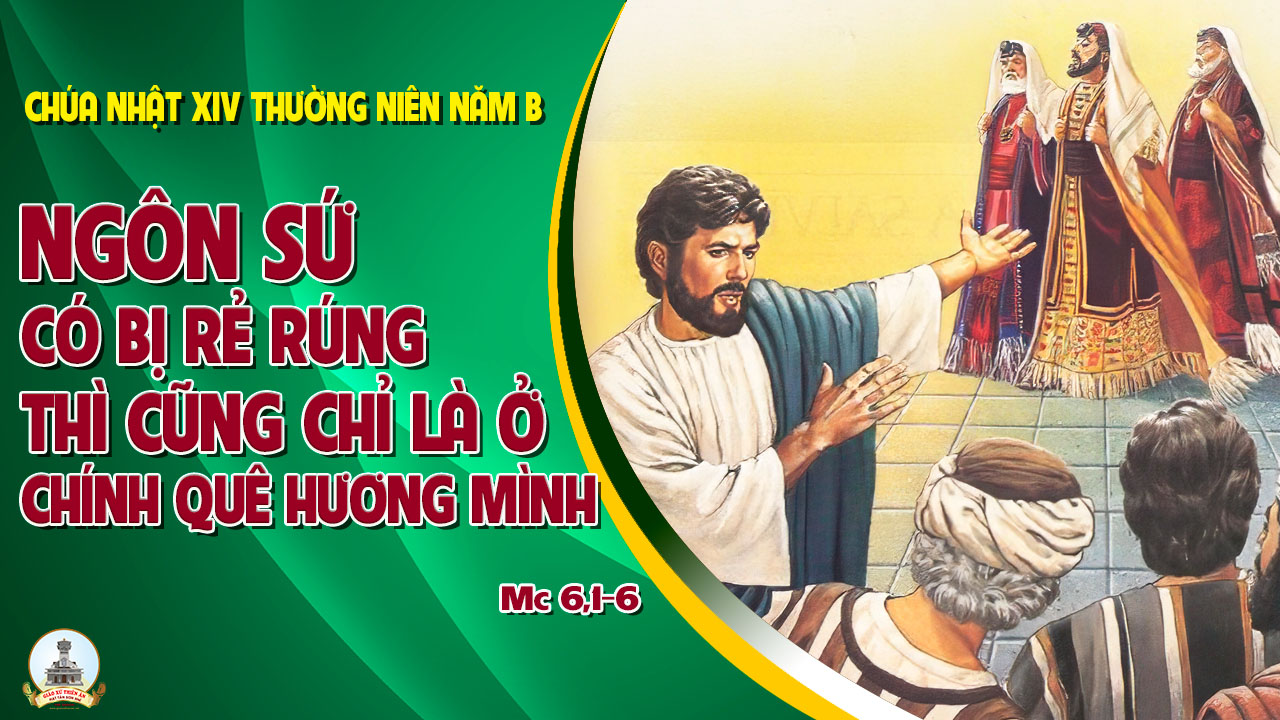 TẬP HÁT CỘNG ĐOÀN
Đk: Mắt chúng ta hướng nhìn lên Chúa tới khi Ngài thương xót chút phận.
Alleluia-Alleluia
Thánh Thần Chúa ngự trên tôi, Chúa sai tôi đem Tin Mừng cho người khó nghèo.
Alleluia…
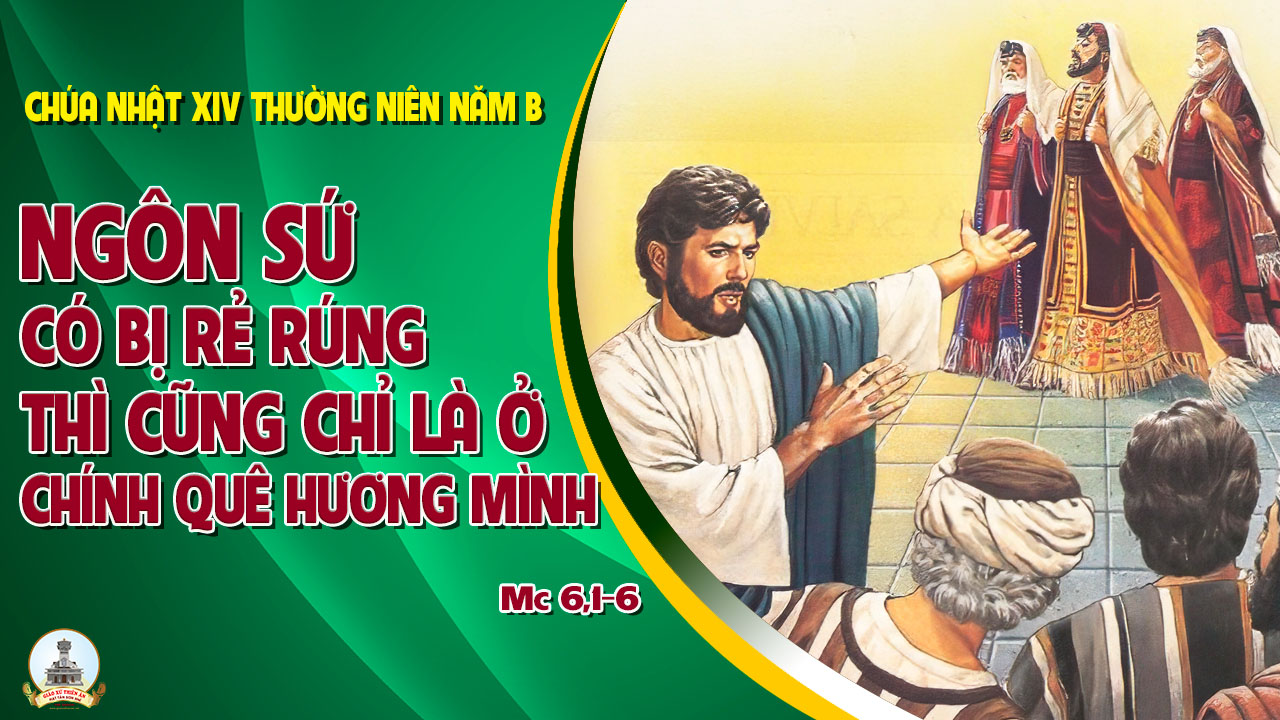 Ca Nhập LễCÙNG NHỊP BƯỚCGiang Ân
ĐK: Cùng nhịp bước ta đi về Cung Thánh Ngài. Lòng hân hoan sướng vui, miệng ca vang tán dương ân tình Thiên Chúa. Này người hỡi! Mau lên ta về Nhà Chúa an vui, cất bước đi trong tiếng reo mừng.
Tk1. Khắp muôn phương về đây dâng niềm cảm mến, biết bao nhiêu hồng ân trong đời nhân thế, Năm tháng trôi qua Thiên Chúa thương ta ân phúc bao la: lời ngợi ca dâng Chúa Thiên Tòa.
>>
ĐK: Cùng nhịp bước ta đi về Cung Thánh Ngài. Lòng hân hoan sướng vui, miệng ca vang tán dương ân tình Thiên Chúa. Này người hỡi! Mau lên ta về Nhà Chúa an vui, cất bước đi trong tiếng reo mừng.
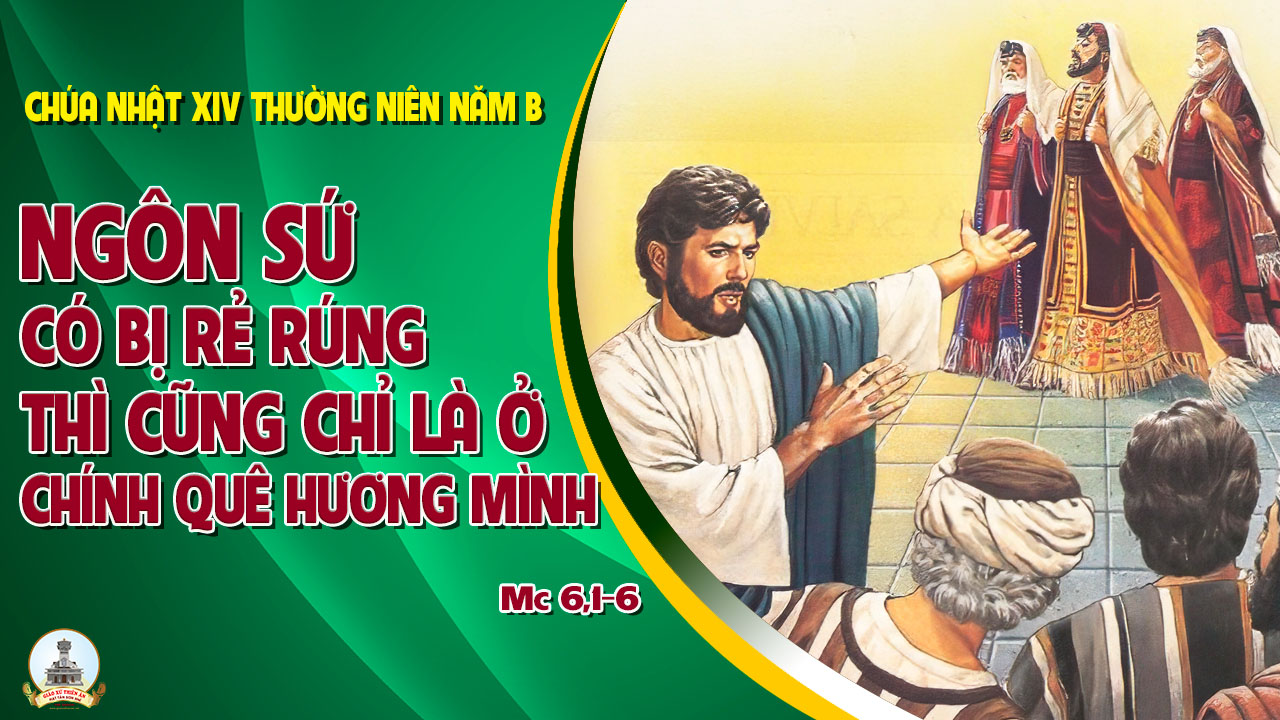 KINH VINH DANH
Ca Lên Đi 2
KINH VINH DANH
Chủ tế: Vinh danh Thiên Chúa trên các tầng trời. Và bình an dưới thế, bình an dưới thế cho người thiện tâm.
Chúng con ca ngợi Chúa. Chúng con chúc tụng Chúa. Chúng con thờ lạy Chúa. Chúng con tôn vinh Chúa. Chúng con cảm tạ Chúa vì vinh quang cao cả Chúa.
Lạy Chúa là Thiên Chúa, là Vua trên trời, là Chúa Cha toàn năng. Lạy Con Một Thiên Chúa, Chúa Giê-su Ki-tô.
Lạy Chúa là Thiên Chúa, là Chiên Thiên Chúa, là Con Đức Chúa Cha. Chúa xoá tội trần gian, xin thương, xin thương, xin thương xót chúng con.
Chúa xoá tội trần gian, Xin nhận lời chúng con cầu khẩn. Chúa ngự bên hữu Đức Chúa Cha, xin thương, xin thương, xin thương xót chúng con.
Vì lạy Chúa Giê-su Ki-tô, chỉ có Chúa là Đấng Thánh, chỉ có Chúa là Chúa, chỉ có Chúa là Đấng Tối Cao, cùng Đức Chúa Thánh Thần trong vinh quang Đức Chúa Cha. A-men. A-men.
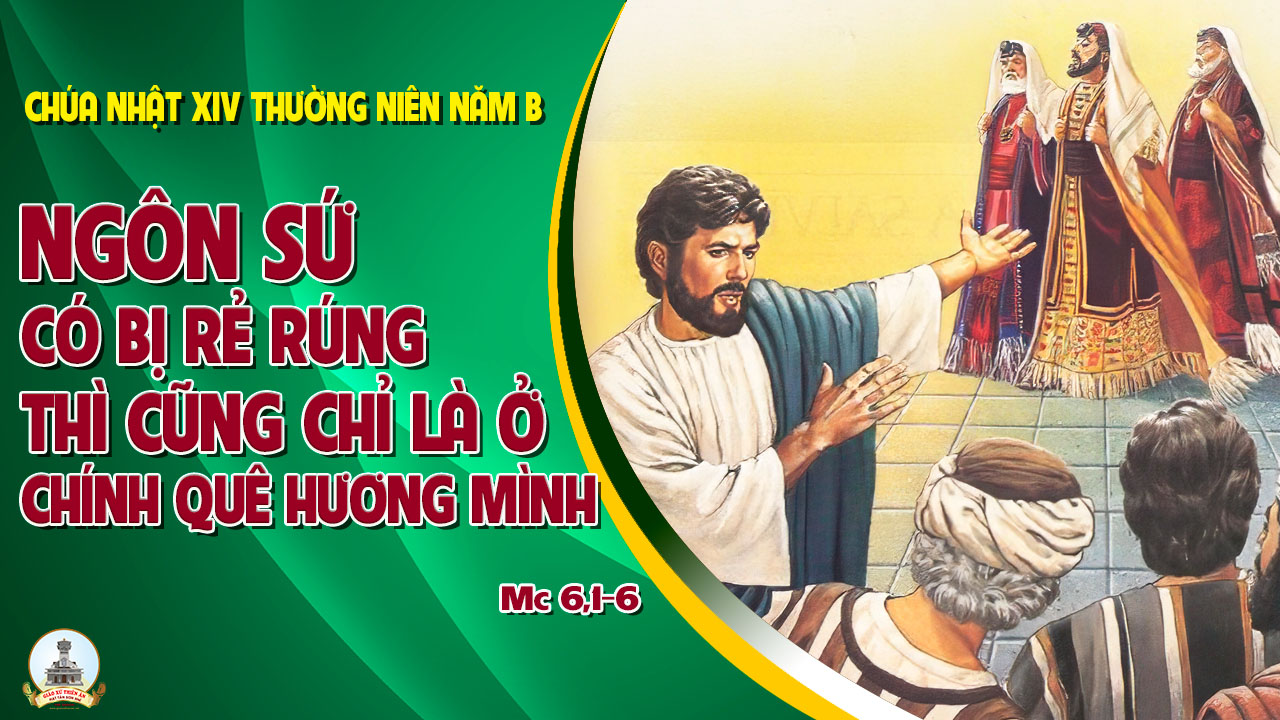 KINH VINH DANH
Chủ tế: Vinh danh Thiên Chúa trên các tầng trời.A+B: Và bình an dưới thế cho người thiện tâm.
A: Chúng con ca ngợi Chúa.
B: Chúng con chúc tụng Chúa. A: Chúng con thờ lạy Chúa. 
B: Chúng con tôn vinh Chúa.
A: Chúng con cảm tạ Chúa vì vinh quang cao cả Chúa.
B: Lạy Chúa là Thiên Chúa, là Vua trên trời, là Chúa Cha toàn năng.
A: Lạy con một Thiên Chúa,            Chúa Giêsu Kitô.
B: Lạy Chúa là Thiên Chúa, là Chiên Thiên Chúa là Con Đức Chúa Cha.
A: Chúa xóa tội trần gian, xin thương xót chúng con.
B: Chúa xóa tội trần gian, xin nhậm lời chúng con cầu khẩn.
A: Chúa ngự bên hữu Đức Chúa Cha, xin thương xót chúng con.
B: Vì lạy Chúa Giêsu Kitô, chỉ có Chúa là Đấng Thánh.
Chỉ có Chúa là Chúa, chỉ có Chúa là đấng tối cao.
A+B: Cùng Đức Chúa Thánh Thần trong vinh quang Đức Chúa Cha. 
Amen.
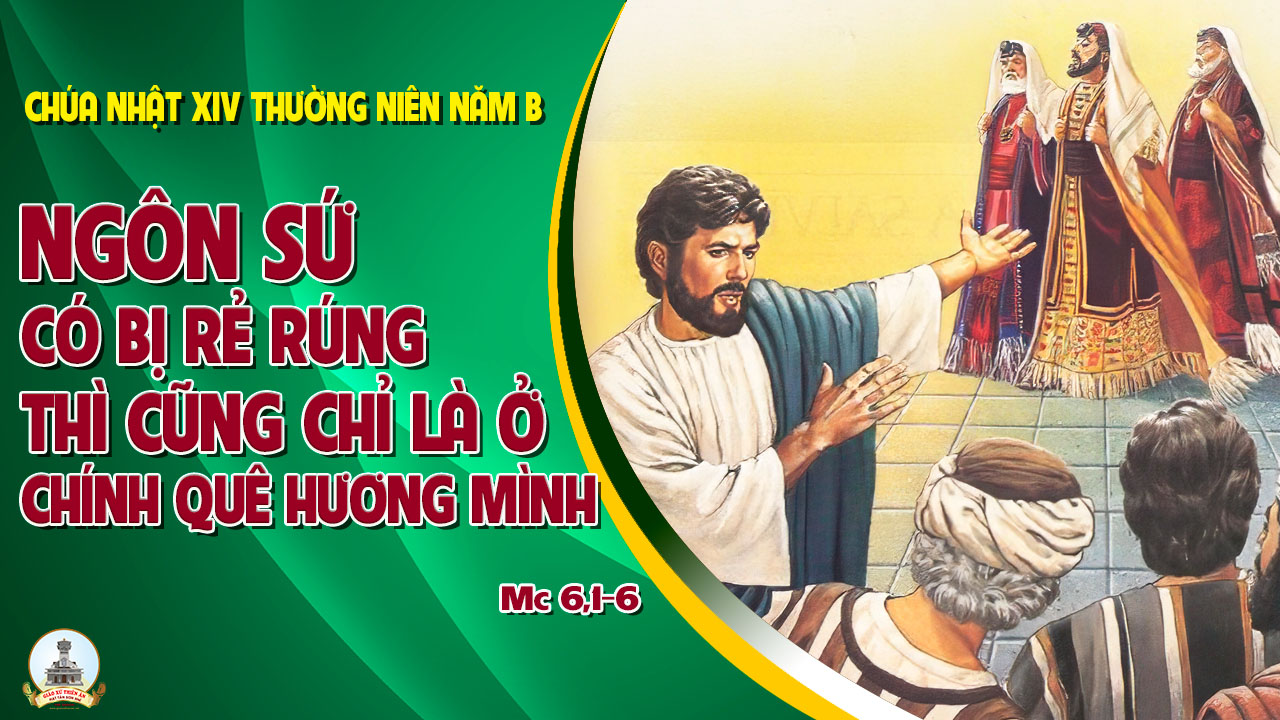 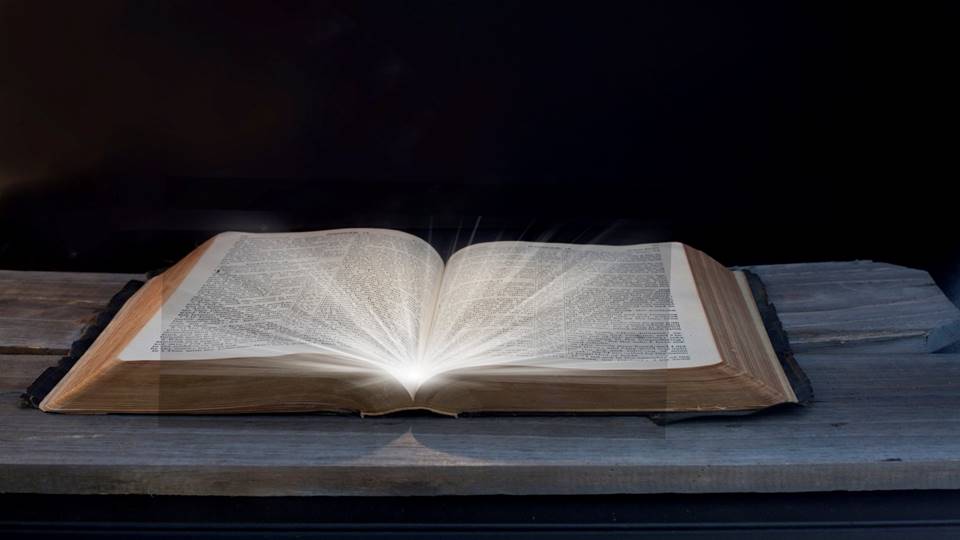 Bài đọc 1
Bài trích sách ngôn sứ Ê-dê-ki-en.
Chúng vốn là nòi phản loạn, chúng phải biết rằng
có một ngôn sứ đang ở giữa chúng.
THÁNH VỊNH 122CHÚA NHẬT XIV THƯỜNG NIÊNNĂM B Lm. Kim Long03 Câu
Đk: Mắt chúng ta hướng nhìn lên Chúa tới khi Ngài thương xót chút phận.
Tk1: Con ngước mắt hướng nhìn lên Chúa, Đấng đang ngự trên trời, thực là như mắt gia nhân hướng nhìn tay ông chủ của mình.
Đk: Mắt chúng ta hướng nhìn lên Chúa tới khi Ngài thương xót chút phận.
Tk2: Như mắt những nữ tỳ chăm chú ngó tay bà chủ mình, Nào nhìn lên Chúa ta luôn tới tận khi nao Ngài xót phận.
Đk: Mắt chúng ta hướng nhìn lên Chúa tới khi Ngài thương xót chút phận.
Tk3: Xin Chúa kíp đoái tình thương xót chúng con bị khinh miệt, lời phường tự mãn chê bai, tiếng bọn kiêu căng hùa chế nhạo.
Đk: Mắt chúng ta hướng nhìn lên Chúa tới khi Ngài thương xót chút phận.
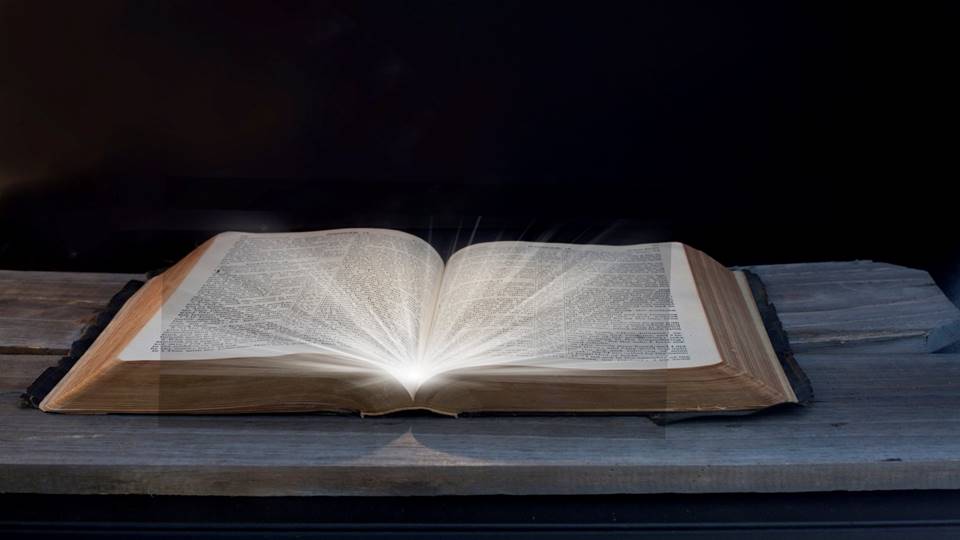 Bài đọc 2
Bài trích thư thứ hai của thánh
Phao-lô tông đồ gửi tín hữu Cô-rin-tô.
Tôi tự hào vì những yếu đuối của tôi, để sức
mạnh của Đức Ki-tô ở mãi trong tôi.
Alleluia-Alleluia
Thánh Thần Chúa ngự trên tôi, Chúa sai tôi đem Tin Mừng cho người khó nghèo.
Alleluia…
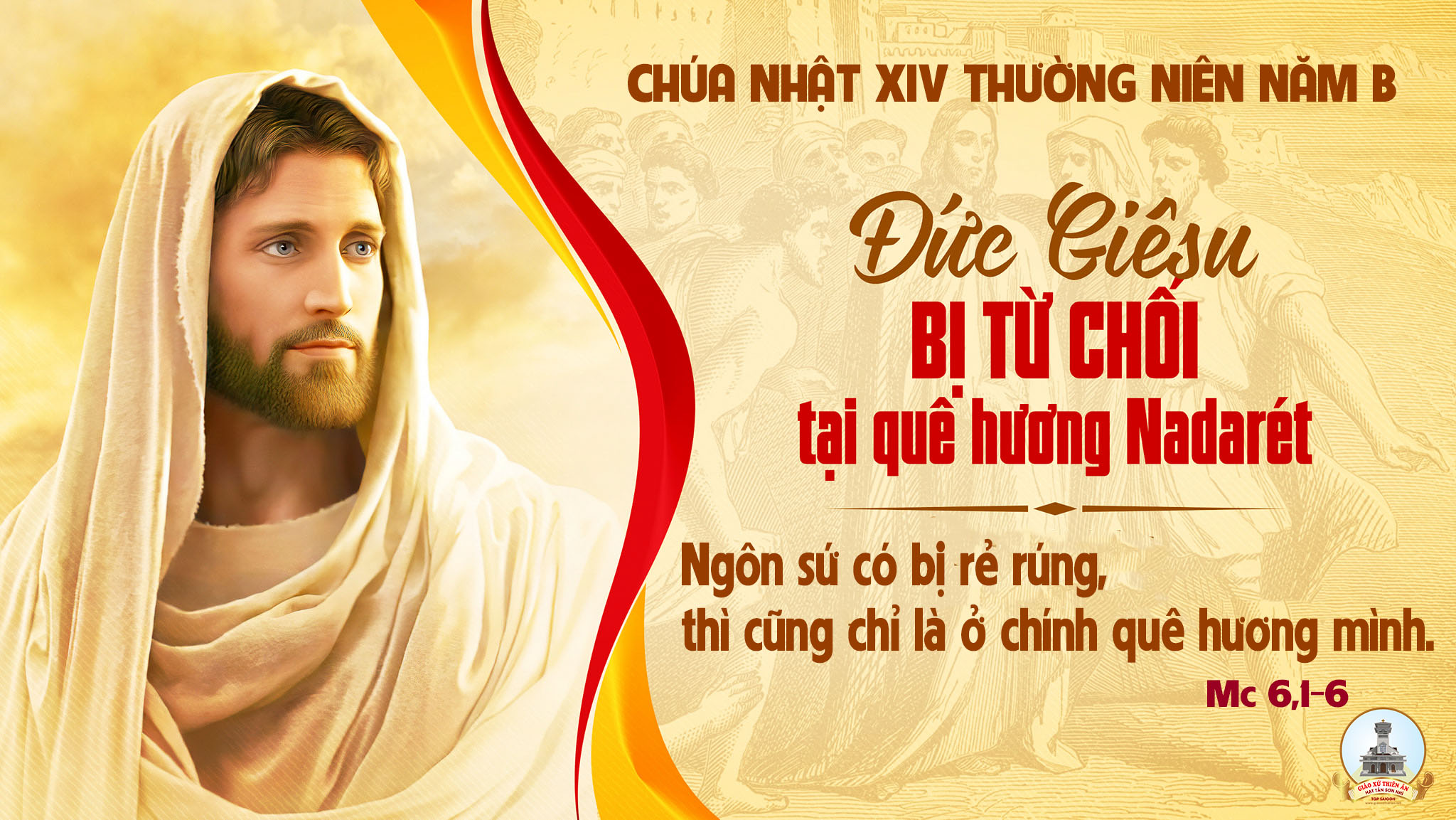 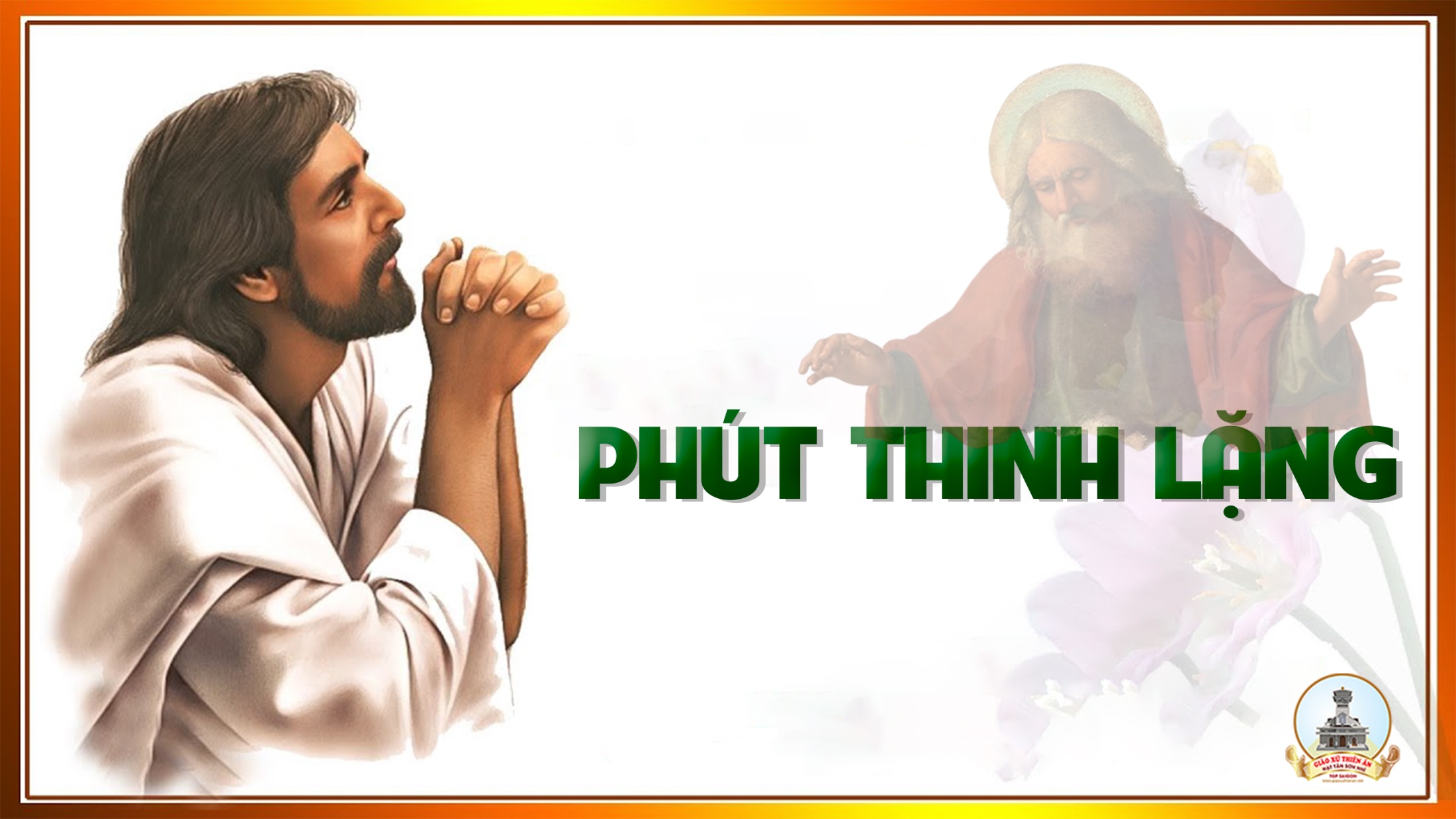 KINH TIN KÍNH
Tôi tin kính một Thiên Chúa là Cha toàn năng, Đấng tạo thành trời đất, muôn vật hữu hình và vô hình.
Tôi tin kính một Chúa Giêsu Kitô, Con Một Thiên Chúa, Sinh bởi Đức Chúa Cha từ trước muôn đời.
Người là Thiên Chúa bởi Thiên Chúa, Ánh Sáng bởi Ánh Sáng, Thiên Chúa thật bởi Thiên Chúa thật,
được sinh ra mà không phải được tạo thành, đồng bản thể với Đức Chúa Cha: nhờ Người mà muôn vật được tạo thành.
Vì loài người chúng ta và để cứu độ chúng ta, Người đã từ trời xuống thế.
Bởi phép Đức Chúa Thánh Thần, Người đã nhập thể trong lòng Trinh Nữ Maria, và đã làm người.
Người chịu đóng đinh vào thập giá vì chúng ta, thời quan Phongxiô Philatô; Người chịu khổ hình và mai táng, ngày thứ ba Người sống lại như lời Thánh Kinh.
Người lên trời, ngự bên hữu Đức Chúa Cha, và Người sẽ lại đến trong vinh quang để phán xét kẻ sống và kẻ chết, Nước Người sẽ không bao giờ cùng.
Tôi tin kính Đức Chúa Thánh Thần là Thiên Chúa và là Đấng ban sự sống, Người bởi Đức Chúa Cha và Đức Chúa Con mà ra,
Người được phụng thờ và tôn vinh cùng với Đức Chúa Cha và Đức Chúa Con: Người đã dùng các tiên tri mà phán dạy.
Tôi tin Hội Thánh duy nhất thánh thiện công giáo và tông truyền.
Tôi tuyên xưng có một Phép Rửa để tha tội. Tôi trông đợi kẻ chết sống lại và sự sống đời sau. Amen.
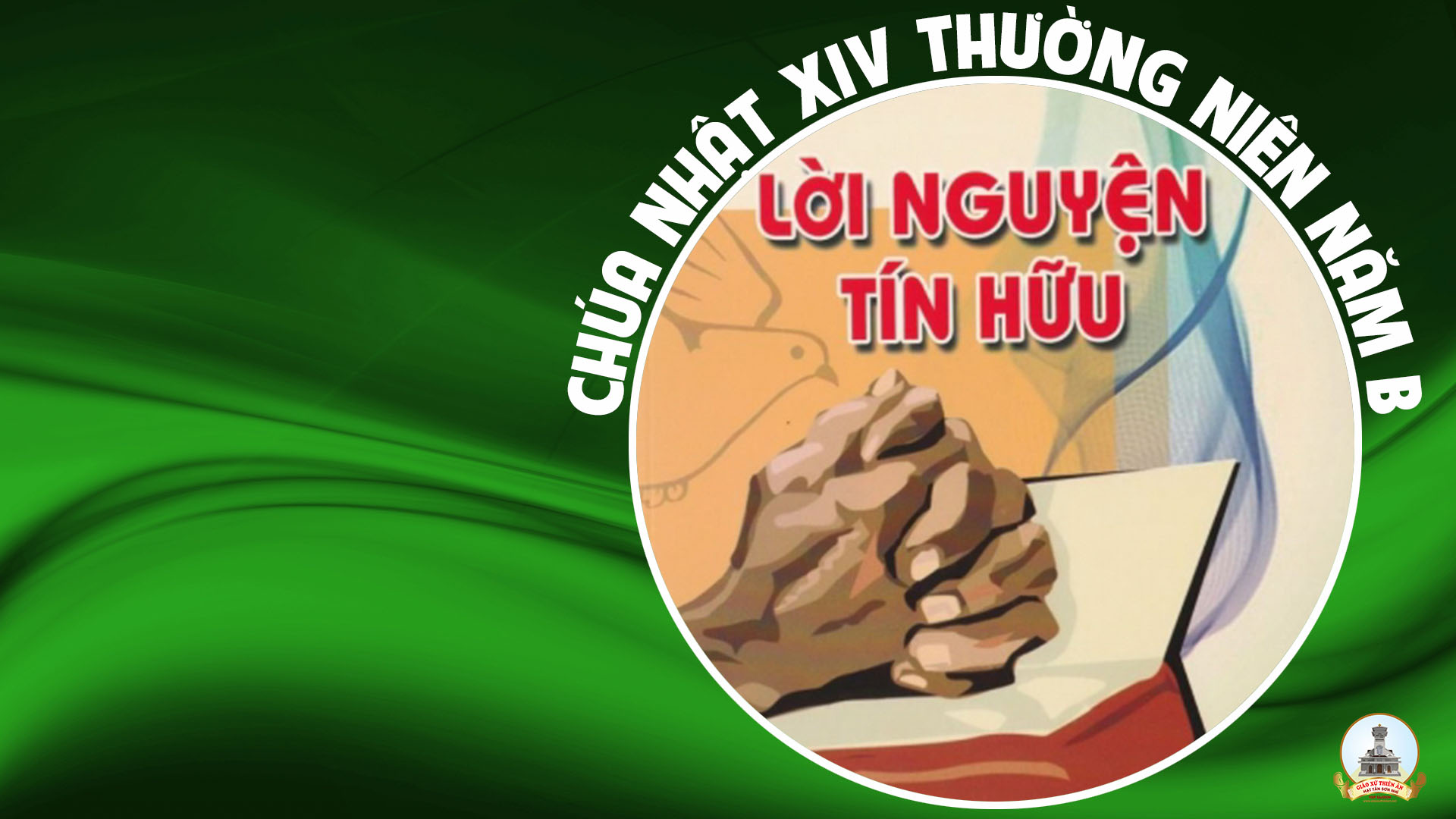 Anh chị em thân mến, thiên Chúa yêu thương và muốn cứu rỗi toàn thể nhân loại. Vì thế chúng ta hãy thành khẩn kêu xin Người.
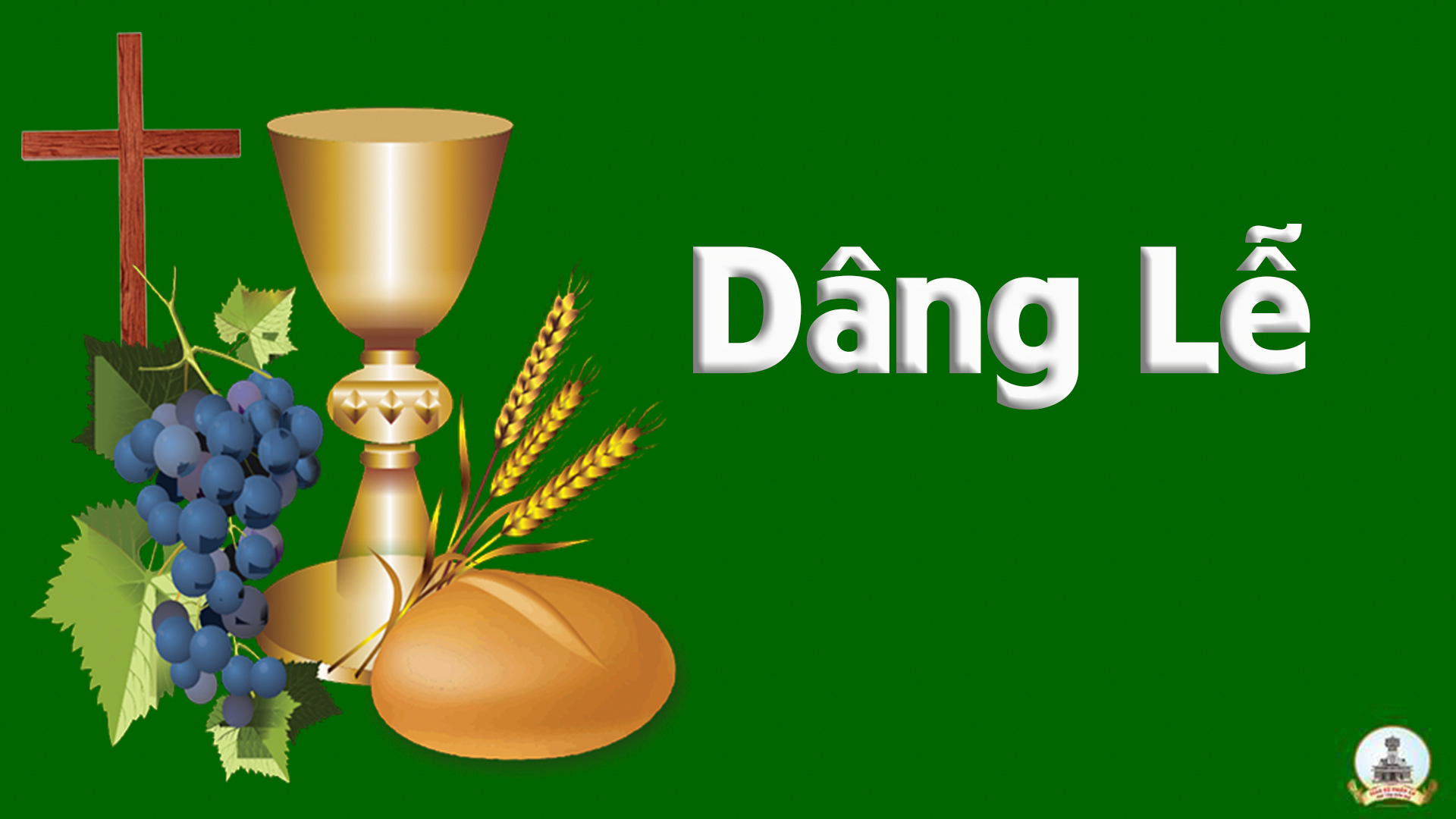 DÂNG LÊN NGÀIGiang Ân
Tk1: Dâng lên Ngài giọt mồ hôi đổ xuống nương đồng, dâng lên Ngài đôi tay này bao ngày vun xới. Hạt lúa đơm bông kết trái thơm lành, xin kính dâng lên Ngài đây bánh rượu nho ngát hương.
Đk: Một niềm tri ân con dâng lên Chúa, con dâng lên Chúa, Chúa ơi, Chúa ơi! Xin đón nhận của lễ con dâng.
Tk2: Dâng lên Ngài ngàn lời ca nhạc khúc an hòa, muôn ơn lành Cha ban tặng cho toàn thế giới. Cuộc sống an vui ghi dấu ơn Trời, luôn thắm tươi môi cười chan chứa tình thương khắp nơi.
Đk: Một niềm tri ân con dâng lên Chúa, con dâng lên Chúa, Chúa ơi, Chúa ơi! Xin đón nhận của lễ con dâng.
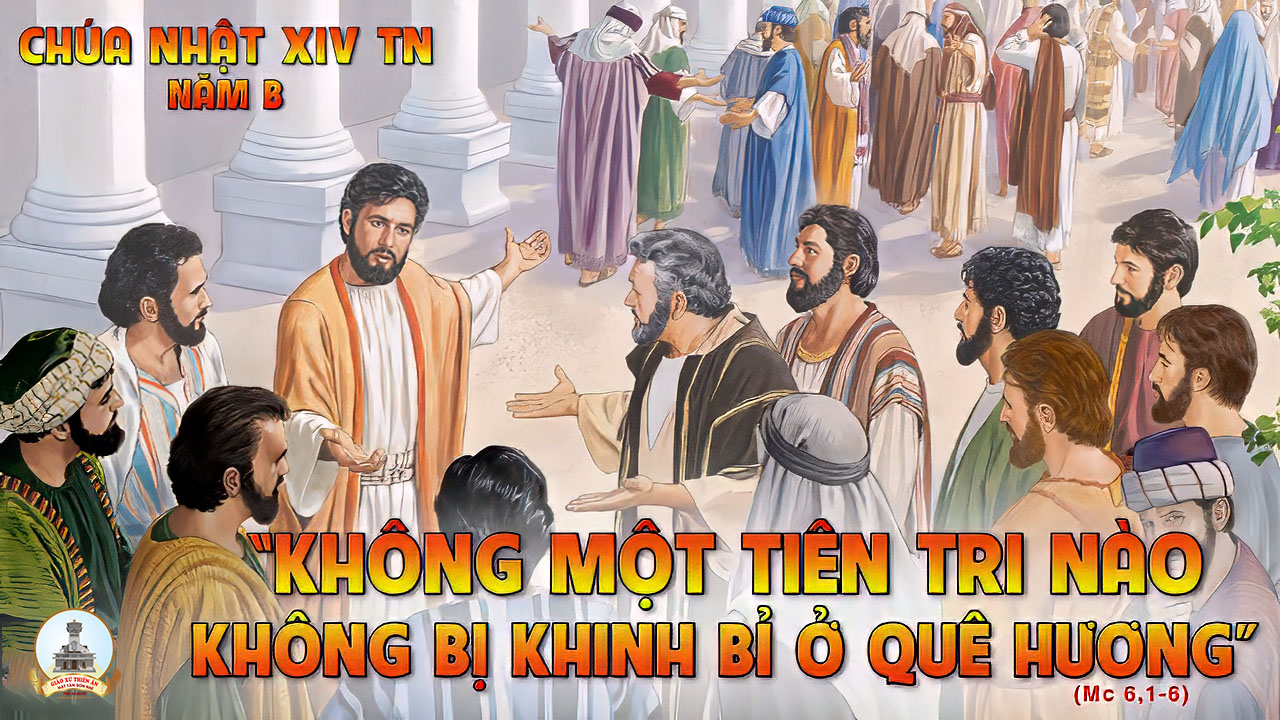 Ca Nguyện Hiệp LễCho Con Thêm Lòng Tin Đinh Công Huỳnh
Tk1:  Thân con như là áng mây phiêu du trôi dạt muôn nơi. Thân con như là cánh bèo mỏng manh giữa dòng sông trôi. Sáng sớm như hoa hồng tươi, chiều đến sắc hương phai tàn. Kiếp sống trôi qua thật nhanh đời con cũng quay về nguồn.
Đk:  Cho con thêm lòng tin để yêu mến Chúa nhiều hơn. Xin cho con can trường dù đường trần bao lỗi lầm. Xin gia tăng niềm tin vì con yếu đuối Ngài ơi! Xin cho con trung thành tìm chân lý Ngài suốt đời.
Tk2: Lênh đênh theo dòng nước trôi thân con biết dạt nơi đâu? Phong sương dãi dầu tháng ngày làm con héo mòn tâm can. Biết Chúa luôn thương đời con mà con vẫn chưa yêu Ngài. Chúa vẫn mong con ngày đêm về bên thánh tâm dịu hiền.
Đk:  Cho con thêm lòng tin để yêu mến Chúa nhiều hơn. Xin cho con can trường dù đường trần bao lỗi lầm. Xin gia tăng niềm tin vì con yếu đuối Ngài ơi! Xin cho con trung thành tìm chân lý Ngài suốt đời.
Tk3: Bao năm giữa đời nổi trôi đam mê xói mòn con tim. Tâm tư nỗi sầu trĩu nặng vì mãi vất vả bon chen. Sóng gió phong ba đại dương thuyền con bấp bênh giữ dòng. Đã khiến phôi pha niềm tin chờ mong thánh ân khơi nguồn.
Đk:  Cho con thêm lòng tin để yêu mến Chúa nhiều hơn. Xin cho con can trường dù đường trần bao lỗi lầm. Xin gia tăng niềm tin vì con yếu đuối Ngài ơi! Xin cho con trung thành tìm chân lý Ngài suốt đời.
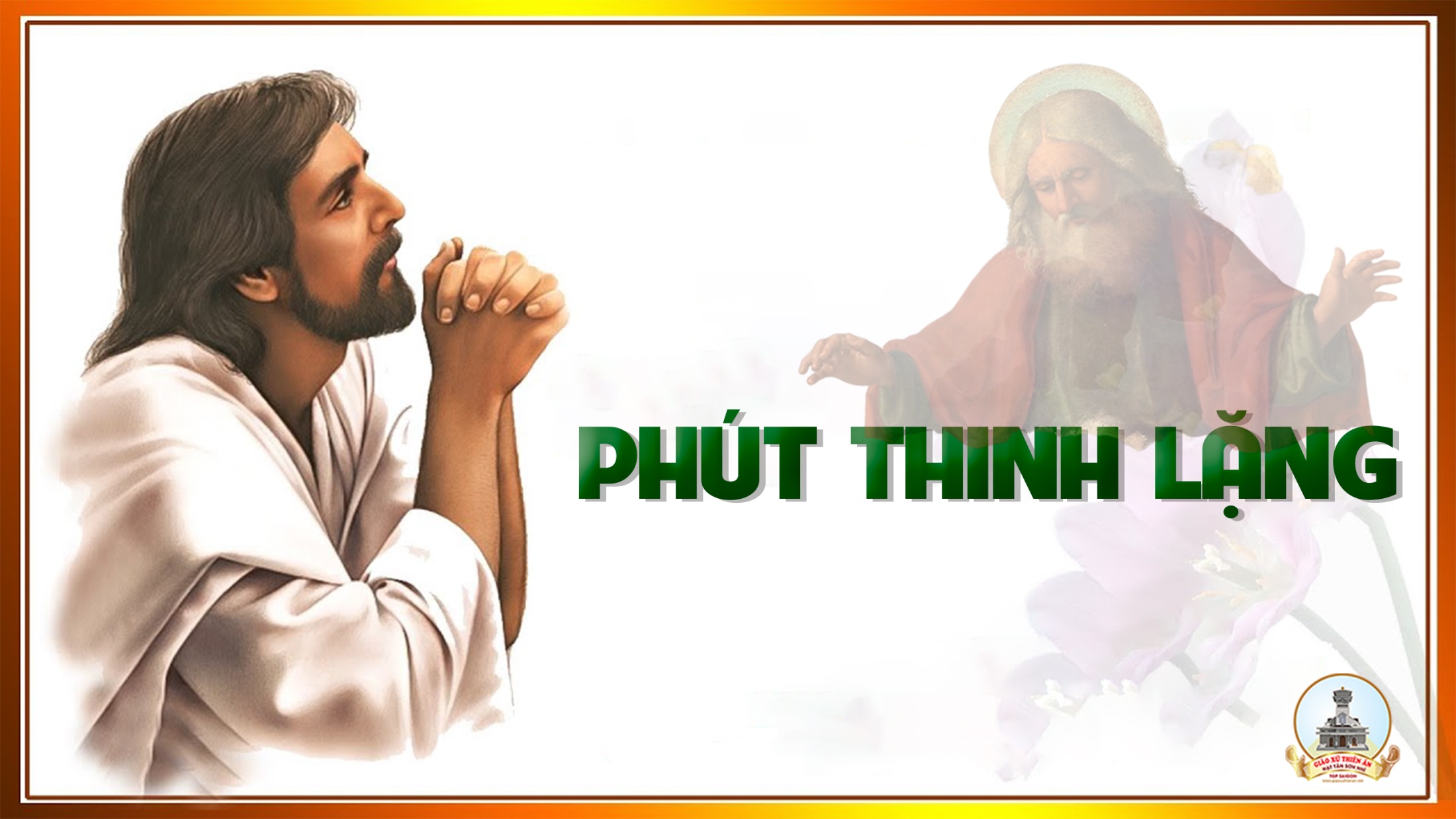 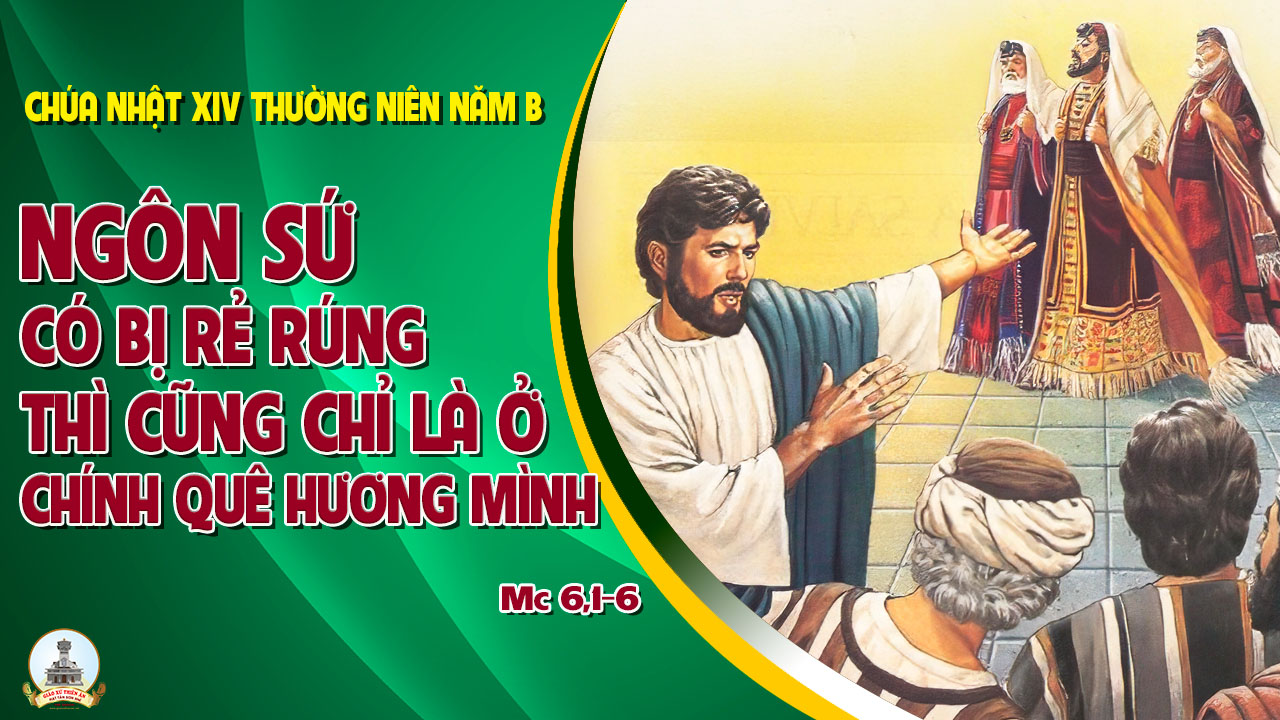 Ca Kết LễCÓ CHÚA SONG HÀNHHải Ánh
Đk: Thánh lễ đã xong, đoàn con sánh vai lên đường, gói trọn hành trang: Tin yêu với lòng say mến. Ra đi, có Chúa song hành trên khắp bốn phương, ra đi với Chúa lòng luôn vững tin can trường.
Tk1: Ra đi nên chứng nhân Nước Trời. Loan Tin Mừng cho người mọi nơi, cho mọi dân nhận biết tình yêu Chúa.
Đk: Thánh lễ đã xong, đoàn con sánh vai lên đường, gói trọn hành trang: Tin yêu với lòng say mến. Ra đi có Chúa song hành trên khắp bốn phương, ra đi với Chúa lòng luôn vững tin can trường.
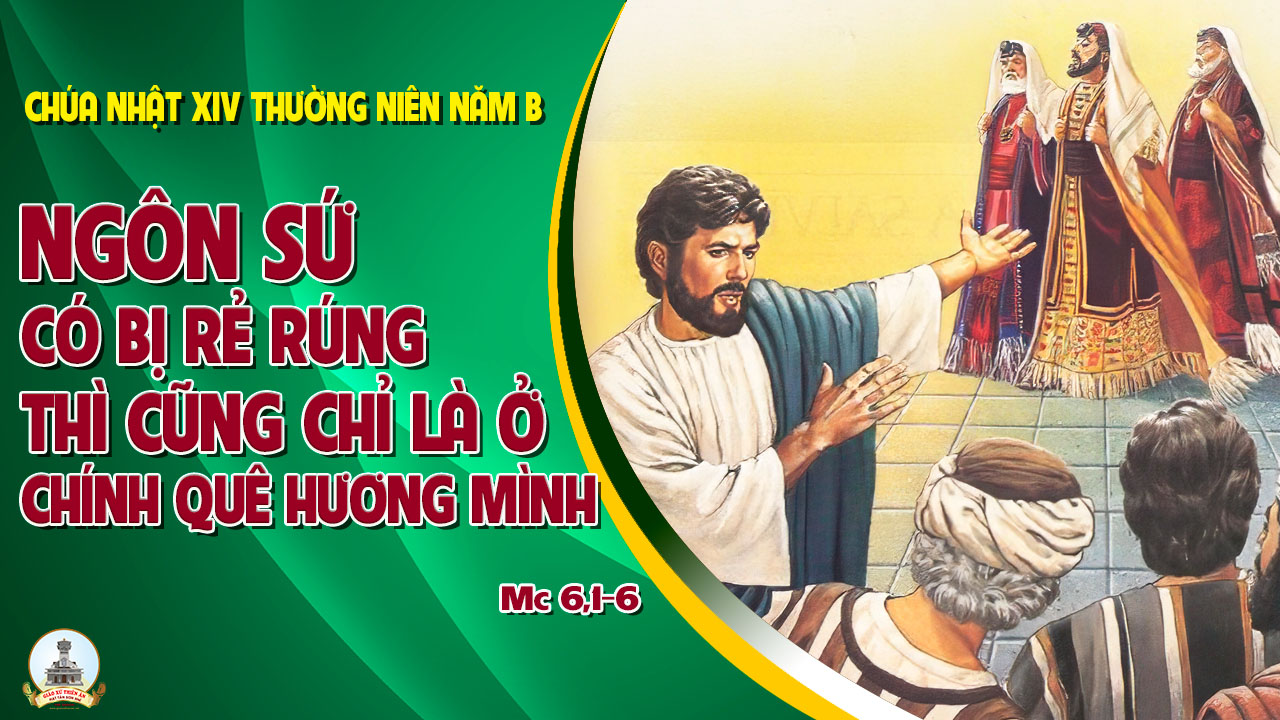